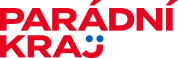 Pardubický podnikatelský 
Inkubátor
Konference HSOÚ Svitavy 2025
#ppink #paradnikraj #HSOÚ
Historie
P-PINK
P-PINK
P-PINK
Technopark
GoUP
Jana Palacha
náměstí Republiky
2007-2009
od 2013
od 2018
od 2023
coworking
PINKaka
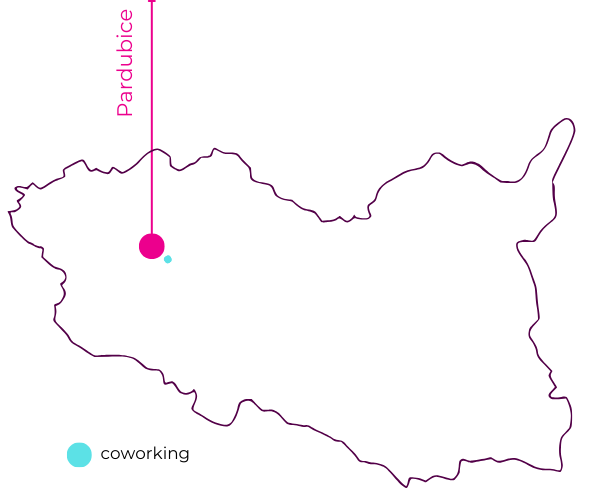 (ne)PARádní kraj
akce pro školy
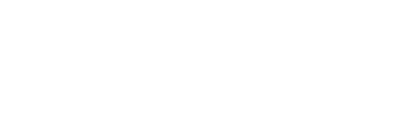 Rok 2023 - 2024
V roce 2023 důraz na restrukturalizaci produktů a služeb, nastavení nových procesů. 2024 stabilizace a zkvalitnění procesů zavedených v roce 2023. 

Součástí bylo výrazné zefektivnění práce a jejího řízení v celém týmu a hlubší propojení expertního know-how s P-PINK produkty, aktivní zapojení do inovačního ekosystému PARádního kraje.
Vize 2029:
Mise 2029:
Patřit mezi elitu inkubátorů
       v ČR​
Transformovat P-PINK v Inovační centrum Pardubického kraje
70% financování P-PINK bude z vlastní činnosti
Vyhledat a odbavit většinu inovačních nápadů, projektů a firem v našem kraji
V dominantních tématech přitahovat i ty z ostatních krajů
Zdroje financování P-PINK
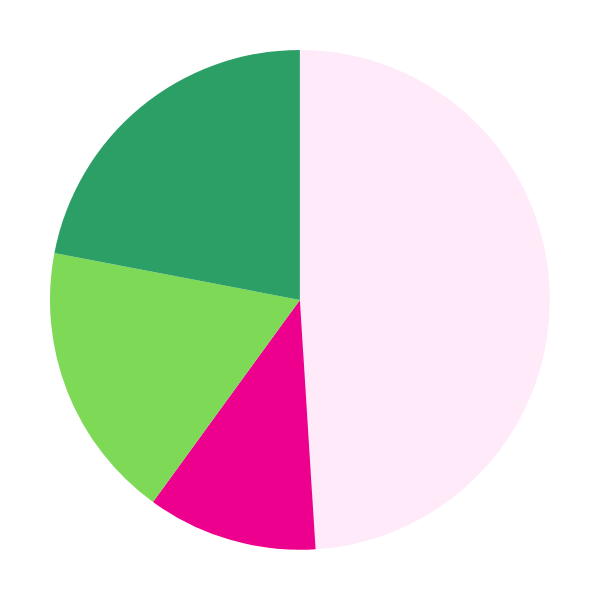 Pardubický kraj
Statutární město Pardubice
Vlastní zdroje
Vlastní externí zdroje
22%
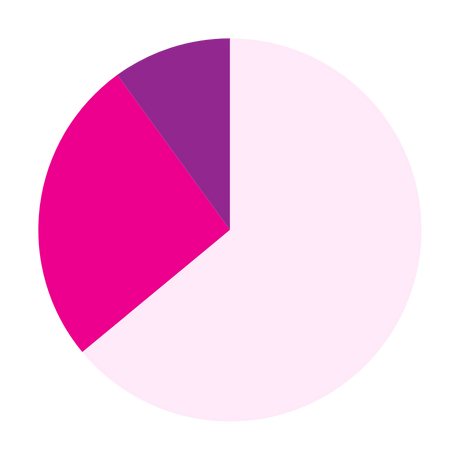 10%
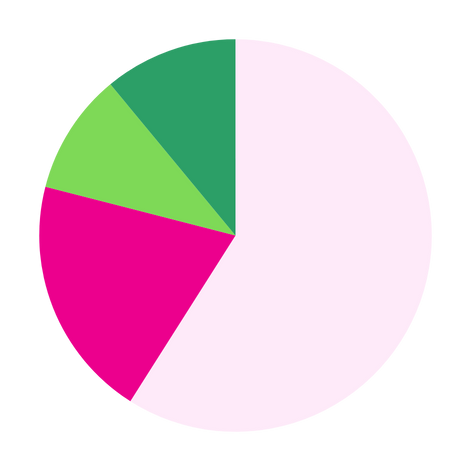 49%
11%
18%
26%
64%
10%
11%
59%
20%
2024 & 2025
2022
2023
stovky příběhů
2024
9 měst
6 workshopů
5 konzultací
2023
3 města
2025
10 měst + UPCE
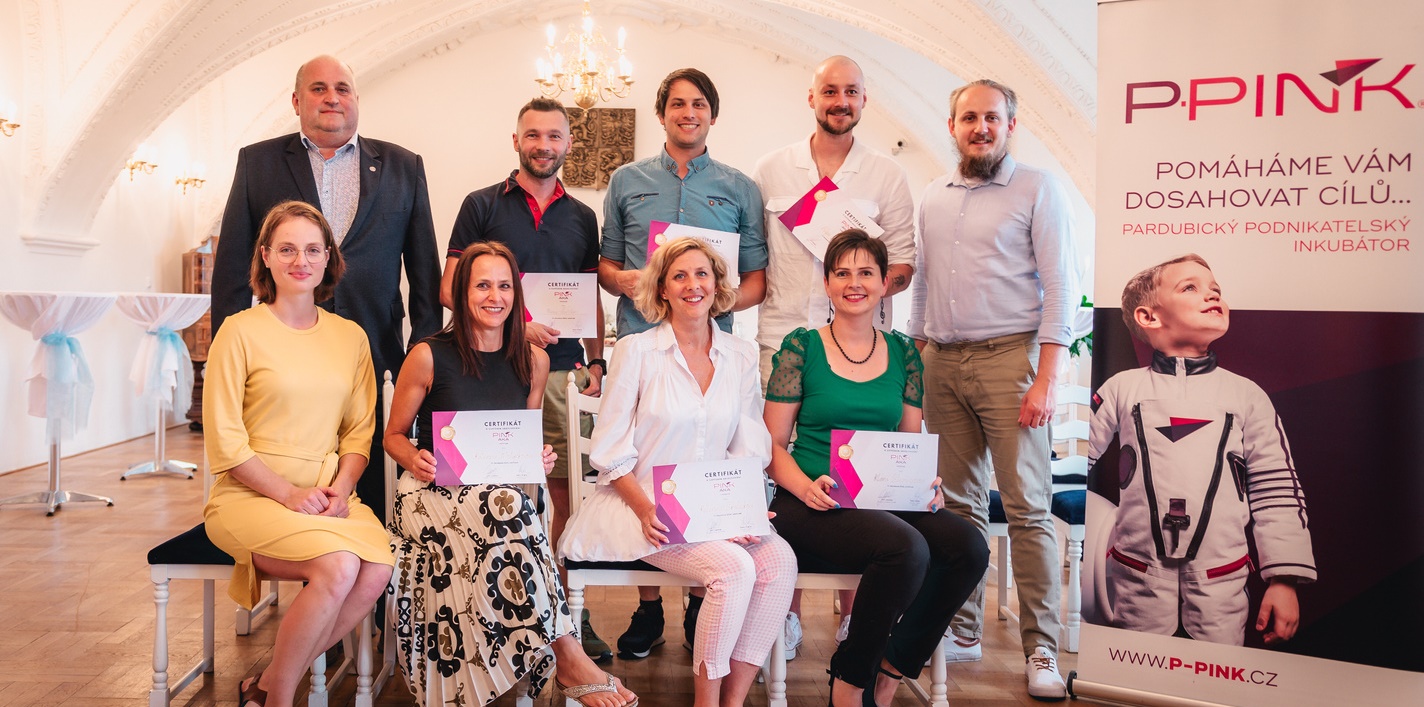 Moravská Třebová
Choceň
Hlinsko
Letohrad
Lanškroun
Jaro
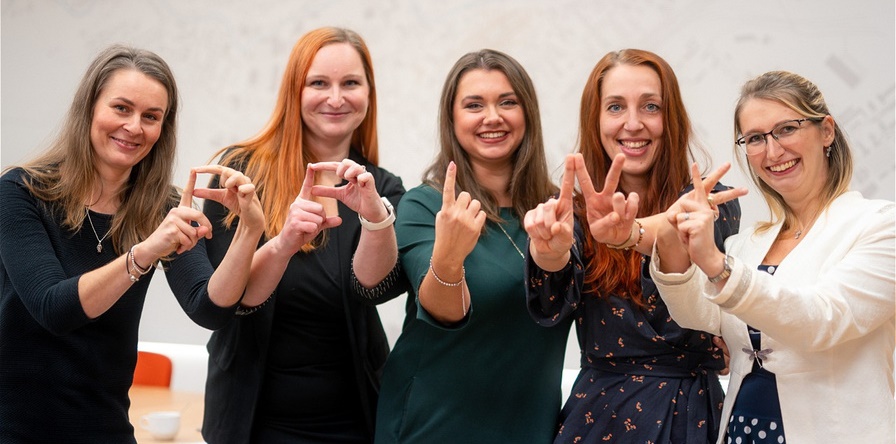 230
registrací
Česká Třebová
Polička
Pardubice
Ústí nad Orlicí
Svitavy
Společně s městy aktivně rozvíjíme jejichpodnikatelský ekosystém.
Podzim
11 týdnů
6 workshopů
5 konzultací
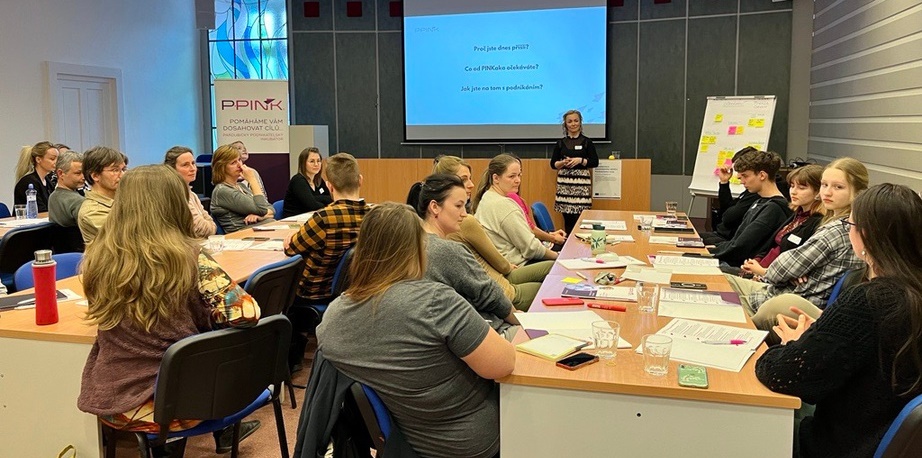 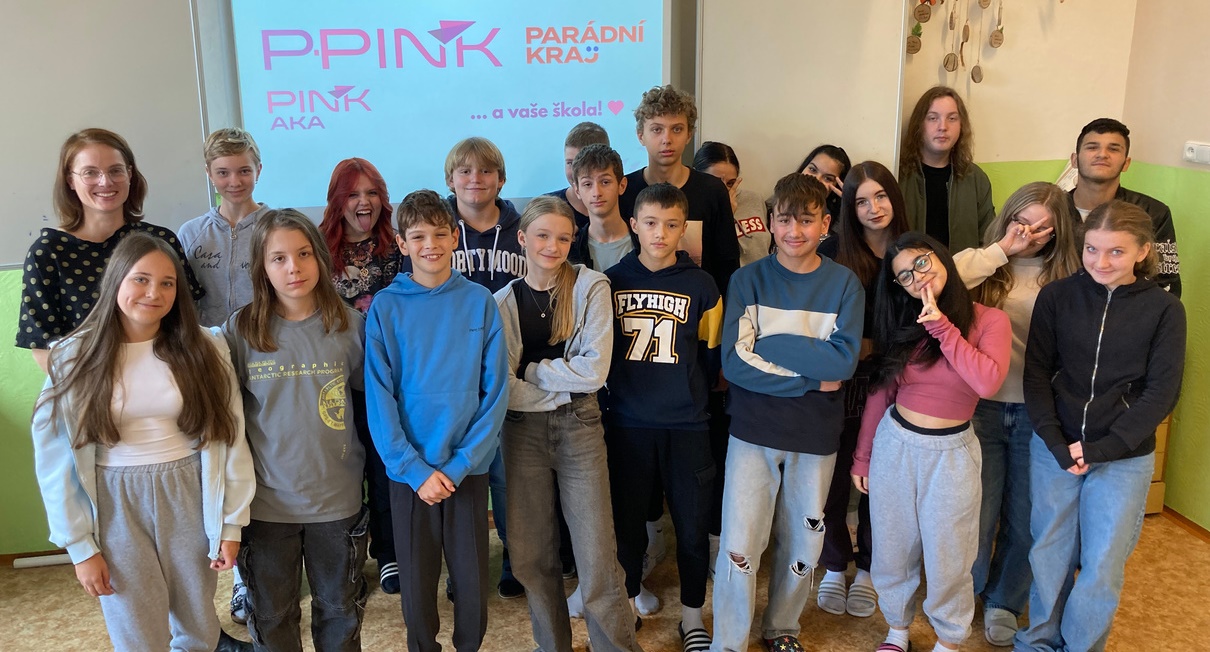 2024
8 základních škol
Objev v sobě podnikatele
workshop pro žáky 8. a 9. tříd
Dvouhodinový interaktivní program, vedený zkušeným lektorem.

Žáci se v první části dozví, co je to podnikání a jaké je jeho možná přidaná hodnota.

V pracovních skupinách vymyslí podnikatelský nápad, připraví stručný Lean Canvas a následně ho odprezentují před ostatními.

ZDARMA v rámci PINKaka.
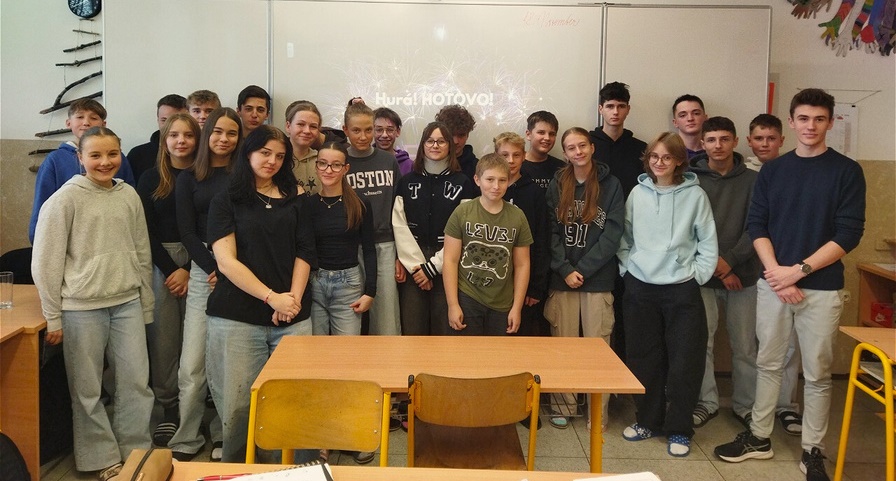 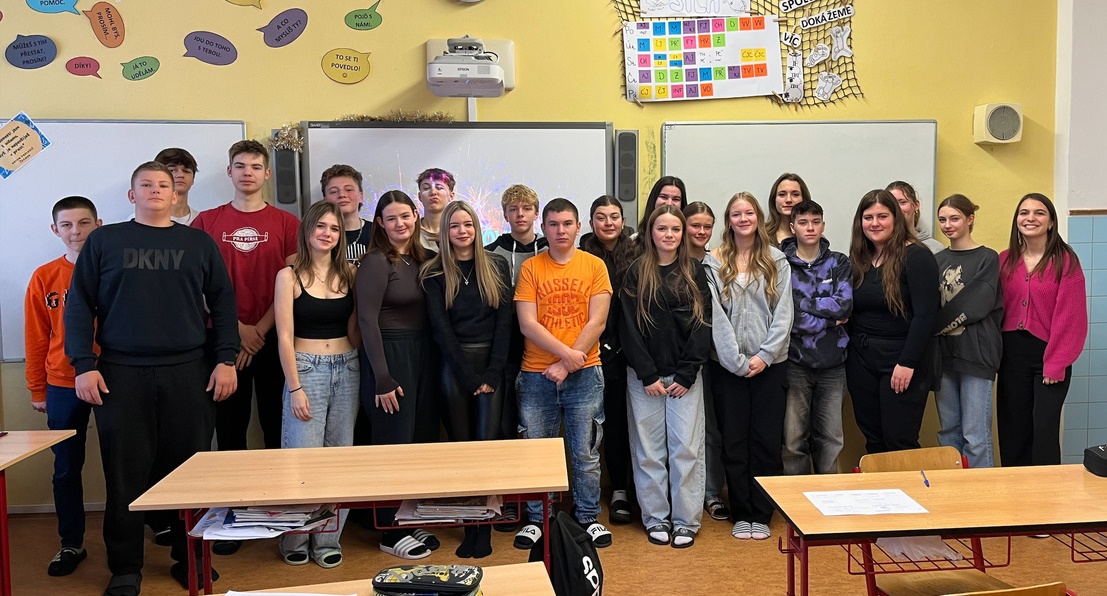 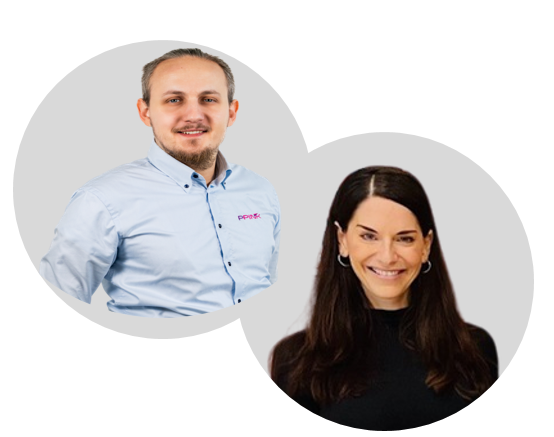 IDZ + FVTP
2024 - 2028
Rozvíjí téma podnikavosti na středních školách, propojuje oblast vzdělávání a podnikání - Podnikatelský klub středních škol.
Odborné semináře a workshopy	
Exkurze do P-PINK
Setkání s podnikateli
Kulaté stoly pro pedagogy
Hlavním cílem projektu je přiblížit a podpořit přemýšlení žáků
o jejich budoucím životě ve spojení s podnikáním.

V současné době je domluvena spolupráce již s 19 školami z území Pardubického kraje.

Studentům pomáháme také při přípravě na soutěže studentských
a fiktivních firem.
Marketing v podnikání
Expedice podnikavosti
Studentský Ideathon
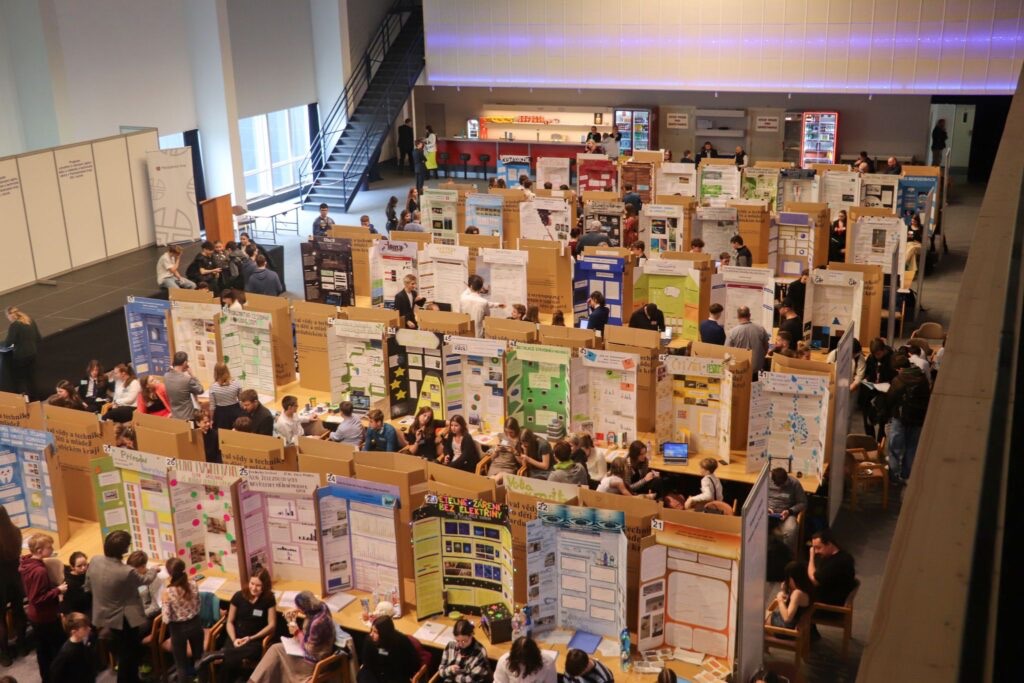 [Speaker Notes: Vyhodit ebránu přidat fotku FVTPweb idz – aktivity bodově]
Marketing & akce P-PINK
#holky z coworku
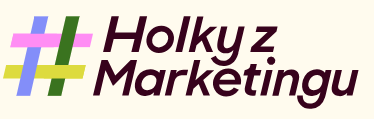 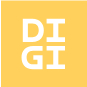 Růst průměrné měsíční návštěvnosti z 1 200 na
4000 návštěvníků
SHOWFERENCE 2024
dynamika
P-PI(N)KNIK
#ppink #paradnikraj #HSOÚ
Konzultujeme a inkubujeme
3 měsíce trvání
... a mnoho dalších expertů!
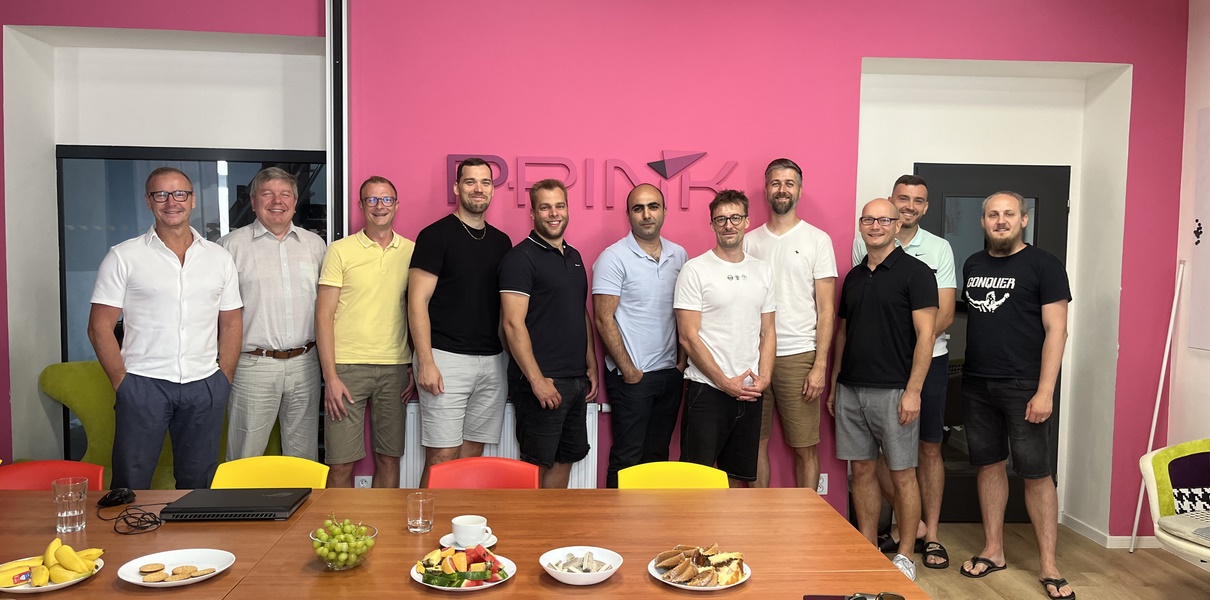 Konzultujeme
a inkubujeme
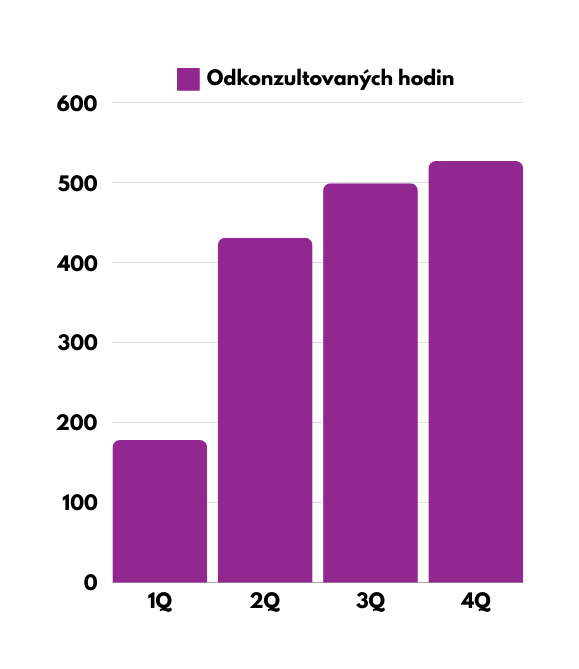 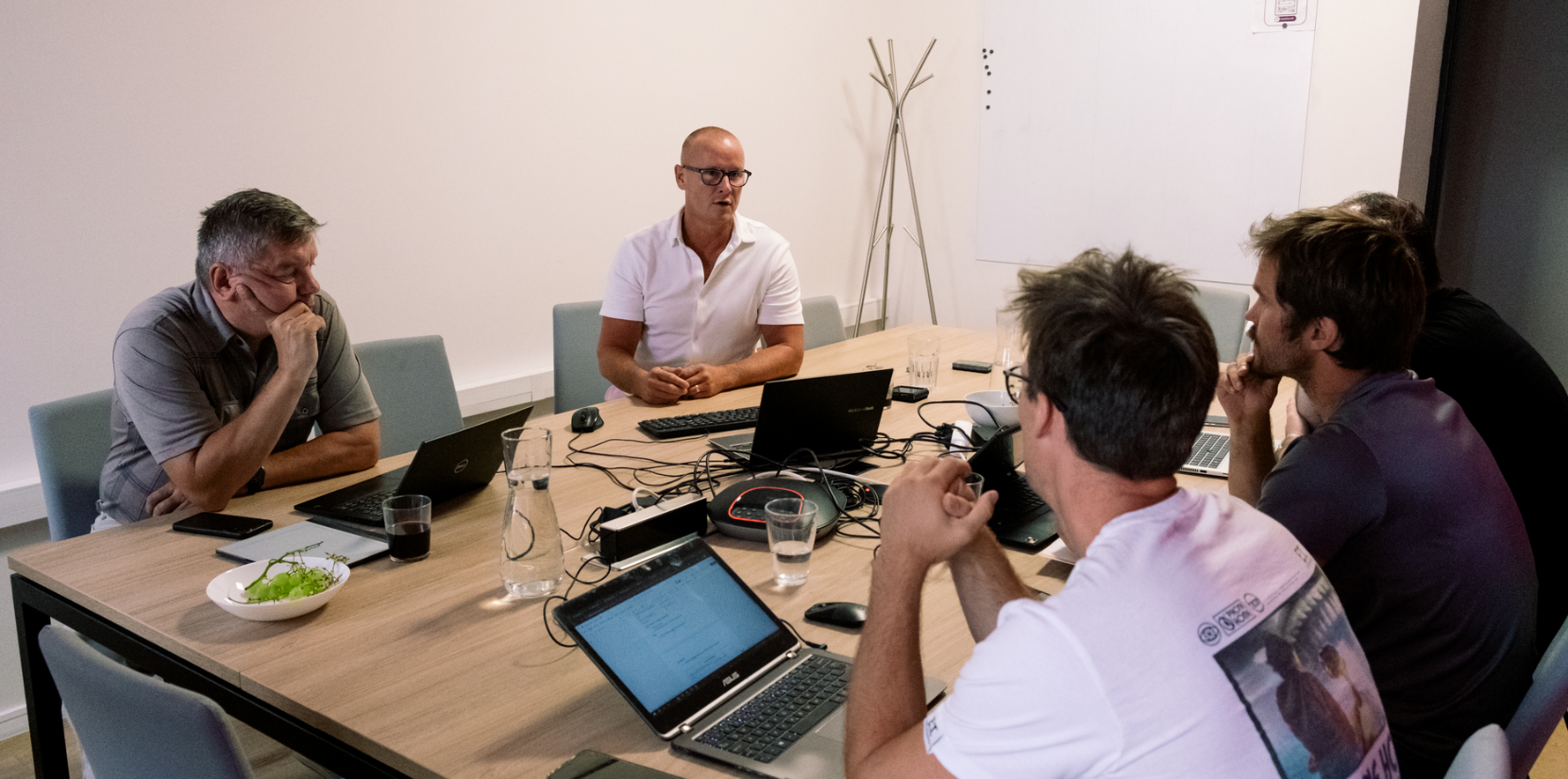 527
499
431
179
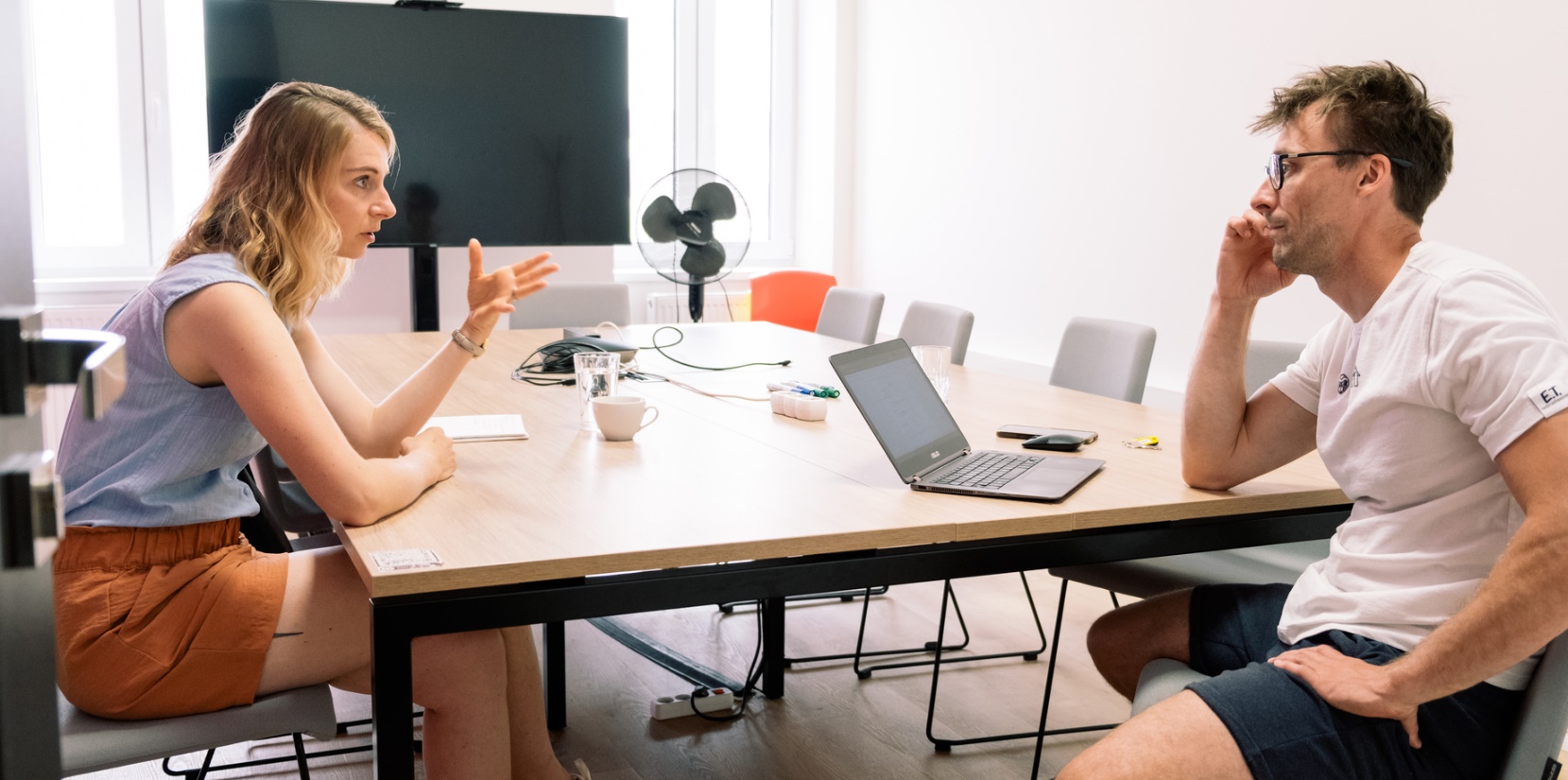 Podpora inovativních startupů v P-PINK
Projekt otevírá podporovaným startupům přístup k placeným službám P-PINK.
Cílem je proměnit zapojené startupy v klienty PINKubačního programu nebo programu PLATINN.
Aktivita B:
Aktivita C:
Hydrogen4all
Ynovate Fest Olomouc
YNOVATE, PLATINN
Poradensko-inovační program pro MSP, zaměřený na růst a inovace

11 profesionálních inovačních center, více než 50 akreditovaných expertů.

Jihomoravský, Moravskoslezský, Olomoucký, Zlínský, Liberecký, Plzeňský, Ústecký, Středočeský, Pardubický a Žilinský a Bánskobystrický kraj na Slovensku.
26. září
23. května
Podpora zahrnuje mentoring, coaching a lektorování s cílem identifikovat inovační příležitosti a realizovat růstové plány.

Pilotní testování programu PLATINN má za cíl
zapojit do konce roku 15 firem.
21
34
startupů
žádostí
Technologická inkubace
Podané žádosti:
Žádosti startupů dle sektoru zaměření:
21 coworkerů
3
pronajaté
kanceláře
Studio, zkušebna
5
míst v coworkingu
Veškeré prostory jsou aktuálně plně využity
10 pronajatých kanceláří
877 m²
Budova P-PINK
TO-PINK
3 kanceláře
Studio
a zkušebna
Ateliér
Malá hala
3 laboratoře
Malý sklad
2
Velké haly
5
míst
v coworkingu
Obsazeno:
Coworking
Pronájem zasedací místnosti
Pronájem kanceláří
Pronájem nekancelářských prostor
Virtuální sídlo
Konzultace
Záměr do budoucna
Zbývá naplnit:
Zvýšit počet vzdělávacích akcí PINKblocks
Zaplnit volná místa v coworkingu
Rekonstrukce –⁠⁠⁠⁠⁠⁠ nová budova
Elita inkubátorů v ČR
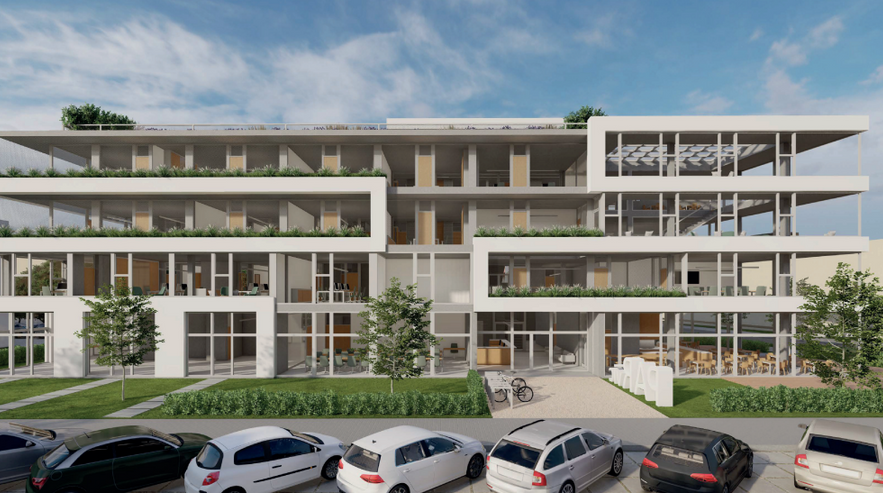 70 % financování z vlastní činnosti
AI a CE
Odbaví limitně
100 % inovačních nápadů a projektů v našem kraji
PARvic, SaKR
Růst kapacit a rozvoj P-PINK dospěly do bodu, kdy je nezbytné zvažovat další rozšíření a vytvoření vlastních moderních inovačních prostor, které by odpovídaly standardům ostatních krajů s funkčními inovačními centry. 

SaKR
Strategie rozvoje Pardubického podnikatelského inkubátoru pro roky 2024-2034 a akční plán
do roku 2029.
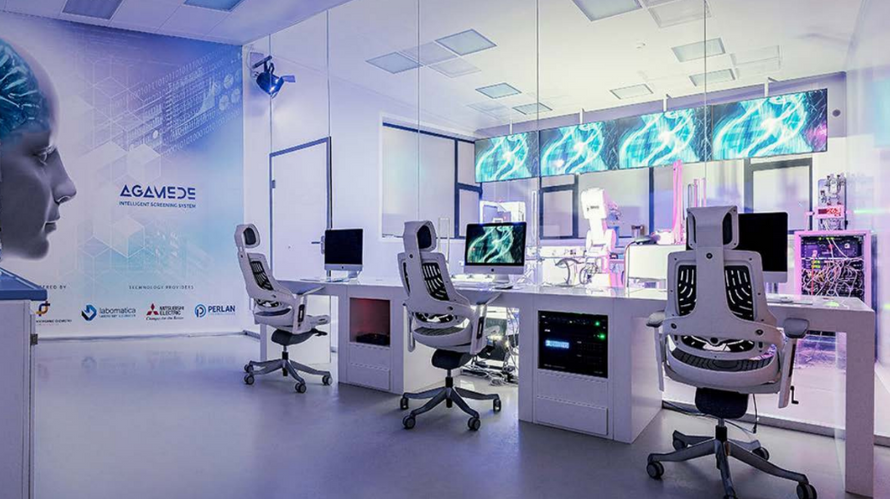 MNM
CHEERS4EU, Interreg Europe
Projekt zaměřený na cirkulární ekonomiku a vznik cirkulárního hubu
Start projektu: 1. dubna 2024
Mezinárodní partneři: Nizozemsko, Španělsko, Portugalsko, Dánsko, Rakousko, Finsko
Cirkulární
scan
ESG
Konference
Cirkulární
hub
květen 2025
50 odborníků
50 studentů
Pilotní spuštění:
1. ledna 2025
Pilotně:
3 městaChoceň
Rok 2025
V roce 2025 plánujeme pokračovat ve zkvalitňování služeb a produktů, interních procesů. PINKaka, IDZ, konzultace, inkubace a další a posunout tak inovační
a podnikatelský ekosystém PARádního kraje na ještě vyšší úroveň.
Králíky - byznysové dveře do Polska
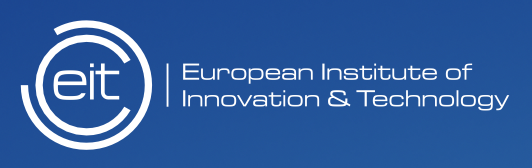 coworking
PINKaka
Žamberk
Chrudim
Lanškroun
PARádní kraj
Letohrad
Přelouč
Pardubice
Hlinsko
Vysoké Mýto
Ústí n. O.
Králíky
Holice
akce pro školy
Choceň
Česká Třebová
M. Třebová
Polička
Svitavy
Litomyšl
Děkujeme za pozornost.
#ppink #paradnikraj #HSOÚ